Individual & Group
Decision Making
How Managers Make Things Happen
Chapter Seven
McGraw-Hill/Irwin
Copyright © 2013 by The McGraw-Hill Companies, Inc. All rights reserved.
Major Questions You Should Be Able to Answer
7.1 How do people know when they’re being logical or illogical?
7.2 How can I improve my decision making using evidence-based management and business analytics?
7.3 How do I decide to decide?
Major Questions You Should Be Able to Answer
7.4 What guidelines can I follow to be sure that decisions I make are not just lawful but ethical?
7.5 Trying to be rational isn’t always easy. What are the barriers?
7.6 How do I work with others to make things happen?
Two Kinds of Decision Making
Decision 
choice made from among available alternatives
Decision making 
process of identifying and choosing alternative courses of action
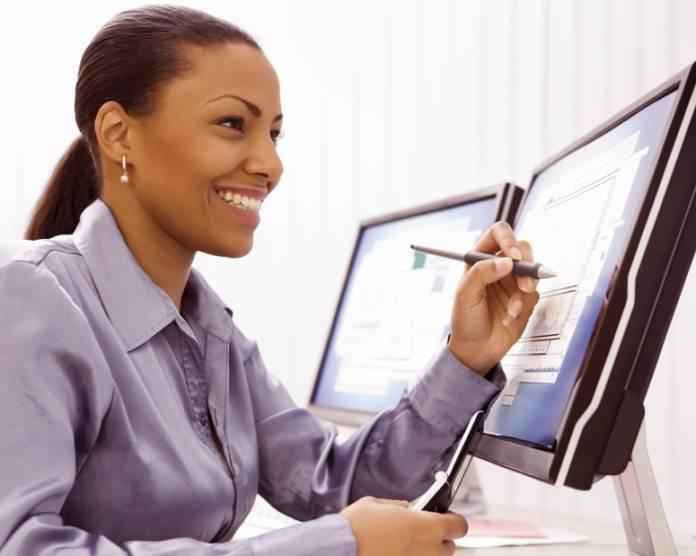 Rational Decision Making
Figure 7.1
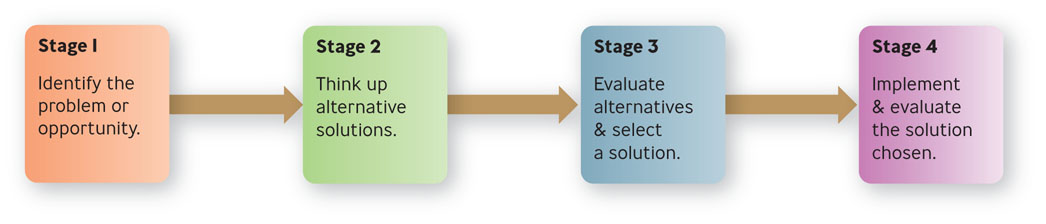 Rational Decision Making
Rational model of decision making 
explains how managers should make decisions 
assumes managers will make logical decisions that will be optimum in furthering the organization’s interest 
also called the classical model
[Speaker Notes: Successful Implementation - Plan carefully
Be sensitive to those affected

Evaluation - What should you do if action is not working?
Give it more time
Change it slightly
Try another alternative
Start over]
Example: What Do Warren Buffett & Female Investors Have in Common?
Buffett and female investors have something in common.
Women trade much less often than men, do a lot more research, and tend to base their investment decisions on more than just numbers.
Men tend to be frazzled, frenetic day traders.
Assumptions of the Rational Model
Table 7.1
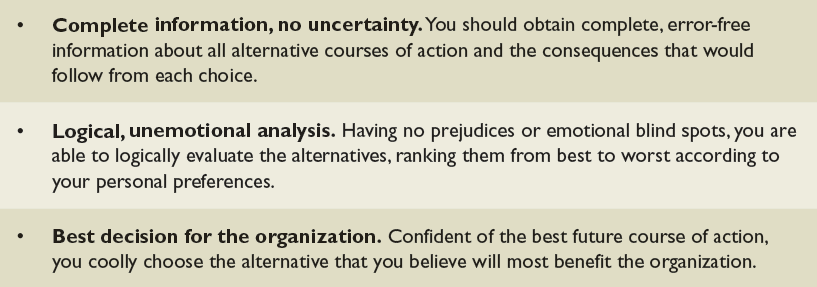 Nonrational Decision Making
Nonrational models of decision making 
assume that decision making is nearly always uncertain and risky, making it difficult for managers to make optimal decisions
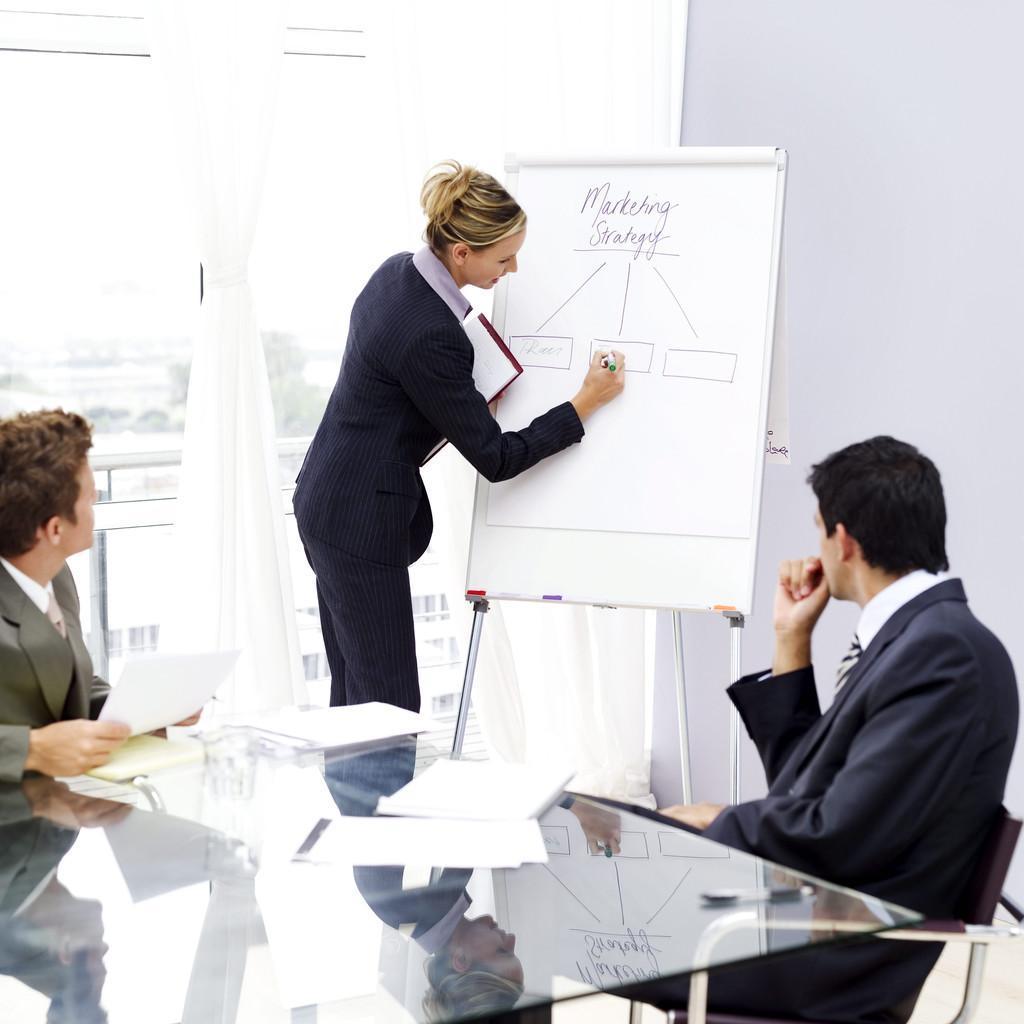 Bounded Rationality
Bounded Rationality 
suggests that the ability of decision makers to be rational is limited by numerous constraints
complexity, time and money, cognitive capacity
Some Hindrances to Perfectly Rational Decision Making
Figure 7.2
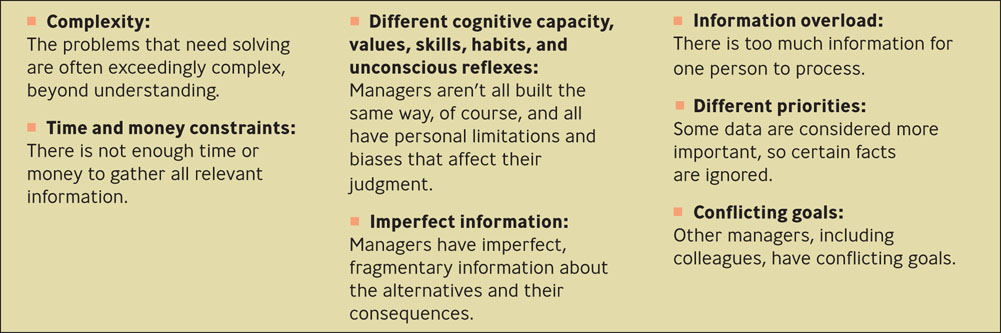 Satisficing and Incremental Models
Satisficing Model 
managers seek alternatives until they find one that is satisfactory, not optimal
Incremental Model 
managers take small, short-term steps to alleviate a problem
Intuition Model
Intuition 
making a choice without the use of conscious thought or logical inference
sources are expertise and feelings
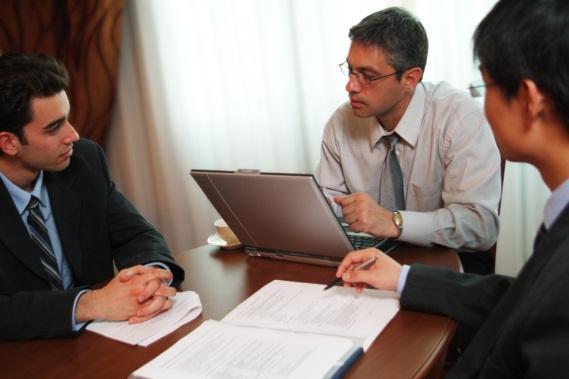 Question?
Bill has been a manager for 14 years. He has seen many different situations with his employees. He often makes decisions without really thinking about them. This is called __________.
Intuition
Satisficing
Bounded rationality
Unbounded rationality
[Speaker Notes: The correct answer is “A” – intuition. See previous slide.]
Implementation Principles of Evidence-Based Decision Making
Treat your organization as an unfinished prototype.
No brag, just facts.
See yourself and your organization as outsiders do.
Evidence-based management is not just for senior executives.
Implementation Principles of Evidence-Based Decision Making (cont.)
Like everything else, you still need to sell it
If all else fails, slow the spread of bad practice
The best diagnostic question: What happens when people fail?
What Makes It Hard to Be Evidence Based
There’s too much evidence.
There’s not enough good evidence.
The evidence doesn’t quite apply.
People are trying to mislead you.
You are trying to mislead you.
The side effects outweigh the cure.
Stories are more persuasive anyway.
Question?
Norma is trying to decide on a new contract for copier services. One of the salespeople has an excellent bid, but Norma feels that there are things he is not telling her. Why does this make it hard for her to use evidence-based decision making?
There’s too much evidence.
There’s not enough good evidence.
People are trying to mislead you.
The evidence doesn’t quite apply.
[Speaker Notes: The correct answer is “C” – people are trying to mislead you. See previous slide.]
Analytics
Analytics 
sophisticated forms of business data analysis 
portfolio analysis, time-series forecast
also called business analytics
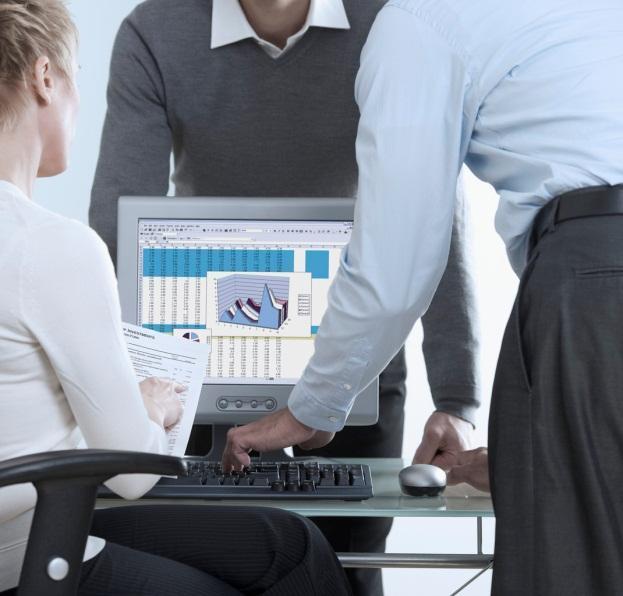 Example: The Oakland A’s Play Moneyball
The A’s could not afford superstar free agents
Looked for players that could contribute in ways other clubs didn’t value as much
Found that indicators of success lay in on-base percentage and slugging percentage
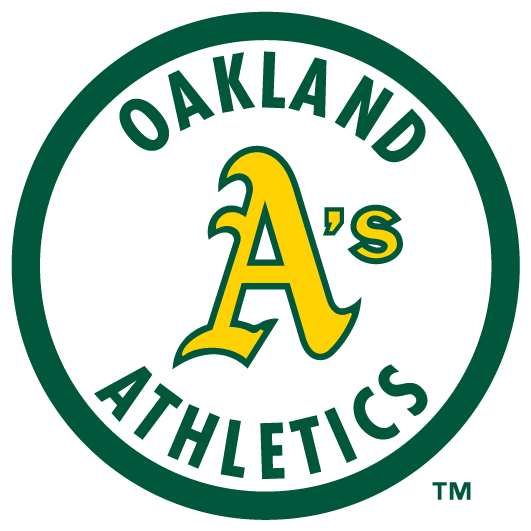 Key Attributes Among Analytics Competitors
Use of modeling: going beyond simple descriptive statistics
Having multiple applications, not just one
Support from the top
General Decision-Making Styles
Risk propensity
the willingness to gamble or to undertake risk for the possibility of gaining an increased payoff
Decision-making style 
reflects the combination of how an individual perceives and responds to information
value orientation
tolerance for ambiguity
[Speaker Notes: Value orientation – reflects the extent to which a person focuses on either task and technical concerns or people and social concerns when making decisions
Tolerance for ambiguity – extent to which a person has a high need for structure or control in his life]
Decision-Making Styles
Figure 7.3
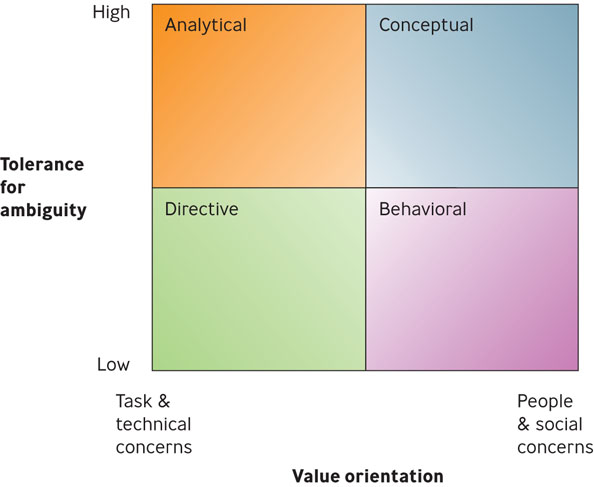 Decision-Making Styles
Directive 
people are efficient, logical, practical, and systematic in their approach to solving problems 
action-oriented, decisive, and likes to focus on facts
Analytical 
considers more information and alternatives
Decision-Making Styles
Conceptual 
takes a broad perspective to problem solving 
likes to consider many options and future possibilities
Behavioral 
supportive, receptive to suggestions, show warmth 
prefer verbal to written information
Question?
Bill is supportive of his employees and prefers to have verbal conversations rather than written memos.  His style is: 
Analytical 
Behavioral 
Conceptual 
Directive
[Speaker Notes: The correct answer is “B” - behavioral]
Which Style Do You Have?
Knowledge of your decision-making style:
Helps you to understand yourself
Can increase your ability to influence others
Gives you an awareness of how people can take the same information and yet arrive at different decisions
Road Map to Ethical Decision Making: A Decision Tree
Is the proposed action legal?
If “yes,” does the proposed action maximize shareholder value?
If “yes,” is the proposed action ethical?
If “no,” would it be ethical not to take the proposed action?
The Ethical Decision Tree
Figure 7.4
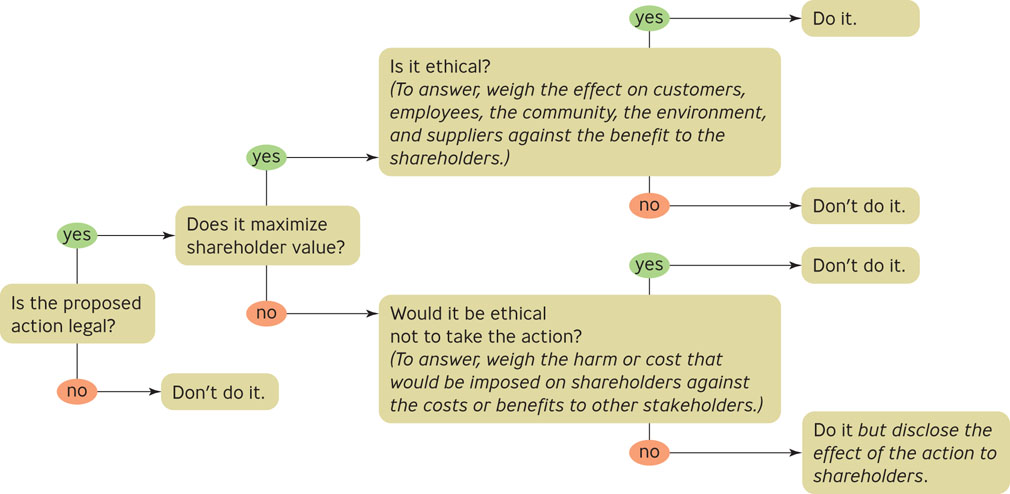 Ineffective Responses to a Decision Situation
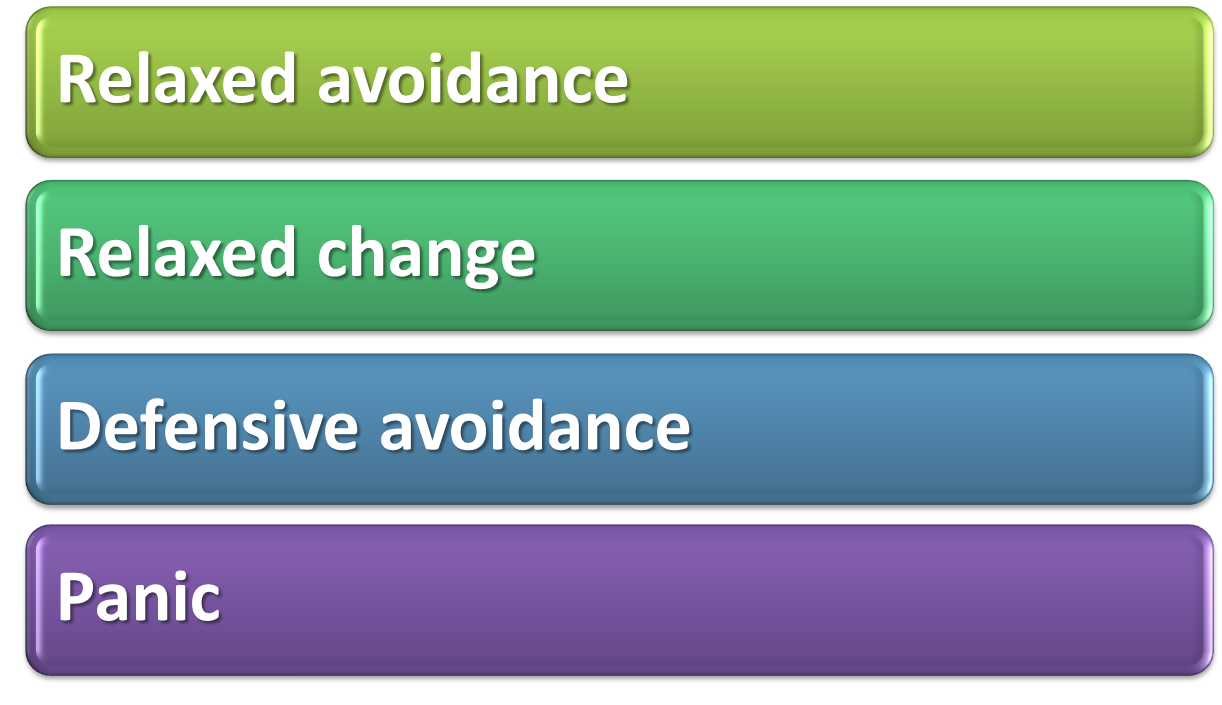 [Speaker Notes: Relaxed avoidance - manager decides to take no action in the belief there will be no great negative consequences
Relaxed change  - manager realizes that complete inaction will have negative consequences but opts for the first available alternative that involves low risk
Defensive avoidance  - manager can’t find a good solution and follows by procrastinating, passing the buck, or denying the risk of any negative consequences
Panic  - manager is frantic to get rid of the problem that he can’t deal with the situation realistically]
Three Effective Reactions: Deciding to Decide
Importance 
“How high priority is this situation?”
Credibility 
“How believable is the information about the situation?”
Urgency 
“How quickly must I act on the information about the situation?”
Common Decision-Making Biases
Availability bias
Confirmation bias
Representativeness bias
Sunk cost bias
Anchoring and adjustment bias
Escalation of commitment bias
[Speaker Notes: There are several common decision making biases (called heuristics) that simplify the process of making decisions:
1. When managers use only information that is readily available from memory to make judgments, an availability bias exists
2. When people seek information to support their point of view and discount data that do not, a confirmation bias exists
3. A representativeness bias refers to the tendency to generalize from a small sample or a single event 
4. When managers add up all the money already spent on a project and conclude it is too costly to simply abandon it, sunk cost bias exists 
5. The tendency to make decisions based on an initial figure is adjustment bias  
6. Escalation of commitment bias occurs when decision makers increase their commitment to a project despite negative information about it]
Advantages of Group Decision Making
Greater pool of knowledge
Different perspectives
Intellectual stimulation
Better understanding of decision rationale
Deeper commitment to the decision
Disadvantages of Group Decision Making
A few people dominate or intimidate
Groupthink
Satisficing
Goal displacement
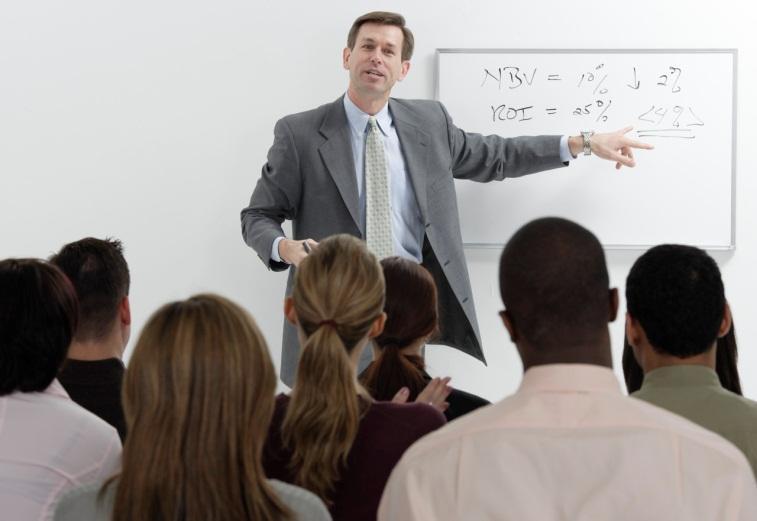 Groupthink
Groupthink 
occurs when group members strive to agree for the sake of unanimity and thus avoid accurately assessing the decision situation
What Managers Need to Know About Groups & Decision Making
They are less efficient.
Their size affects decision quality.
They may be too confident.
Knowledge counts.
When a Group Can Help in Decision Making
Table 7.3
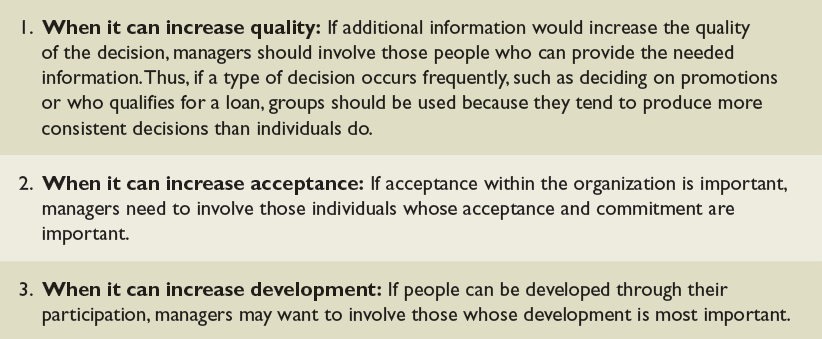 Participative Management
Participative Management 
process of involving employees in setting goals, making decisions, solving problems, and making changes in the organization
Group Problem-Solving Techniques
Consensus 
occurs when members are able to express their opinions and reach agreement to support the final decision
Brainstorming 
technique used to help groups generate multiple ideas and alternatives for solving problems
Computer-Aided Decision Making
Chauffeur-driven systems 
ask participants to answer predetermined questions on electronic keypads or dials
Group-driven systems 
involves a meeting within a room of participants who express their ideas anonymously on a computer network
for anonymous networking